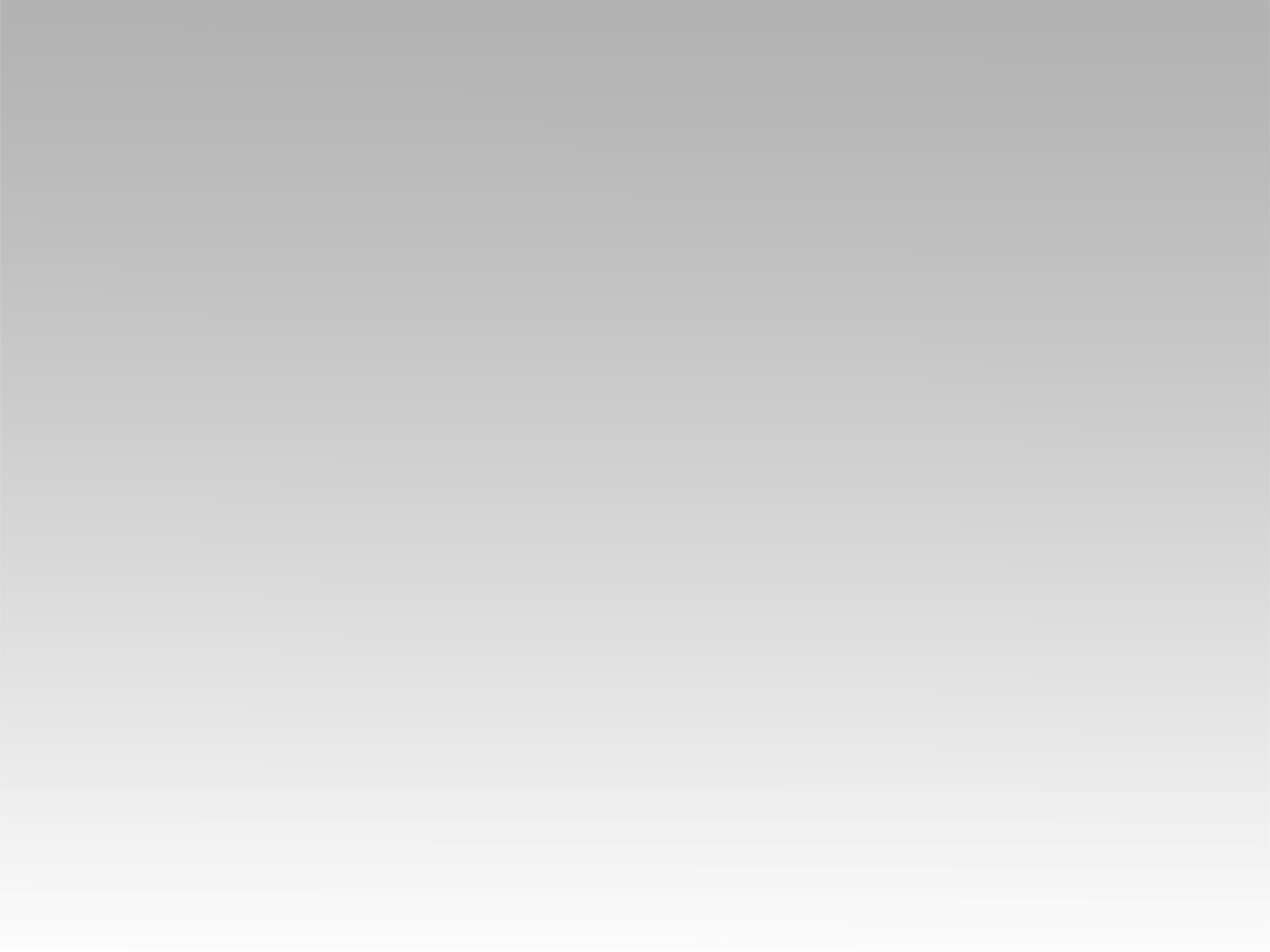 ترنيمة
الشاروبيم يسجدون لك
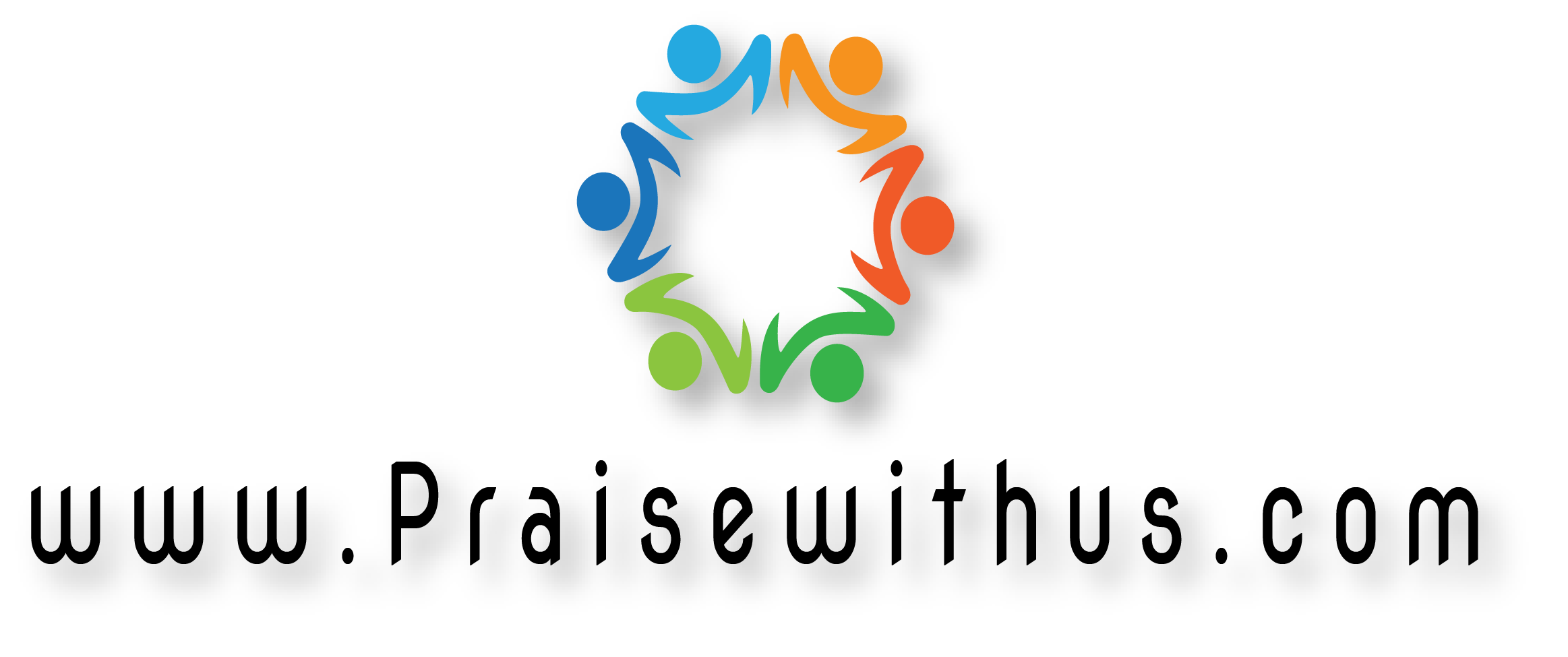 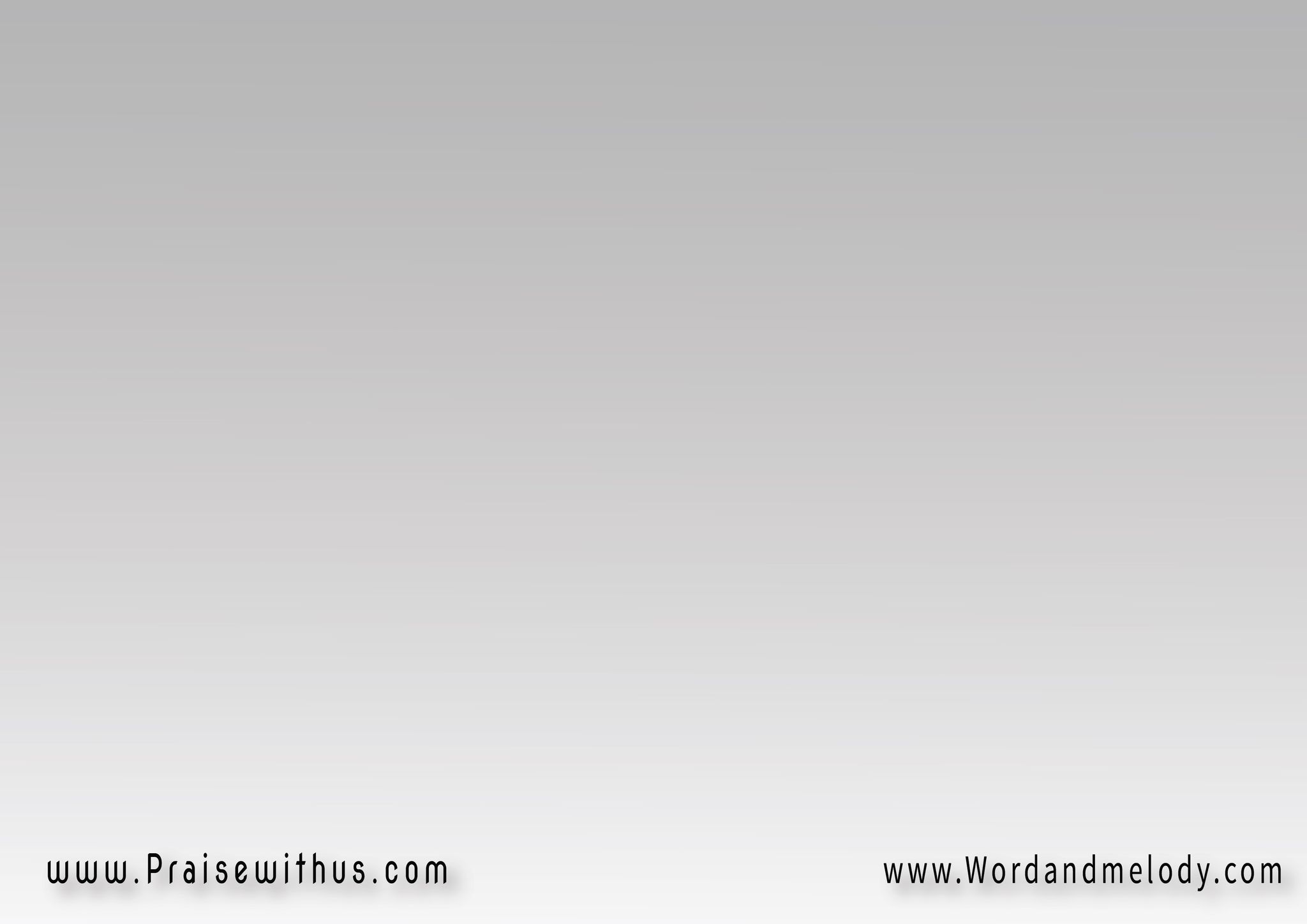 الشاروبيم يسجدون لكوالسرافيم يمجـــدونكصارخيــــــــن قائليـن
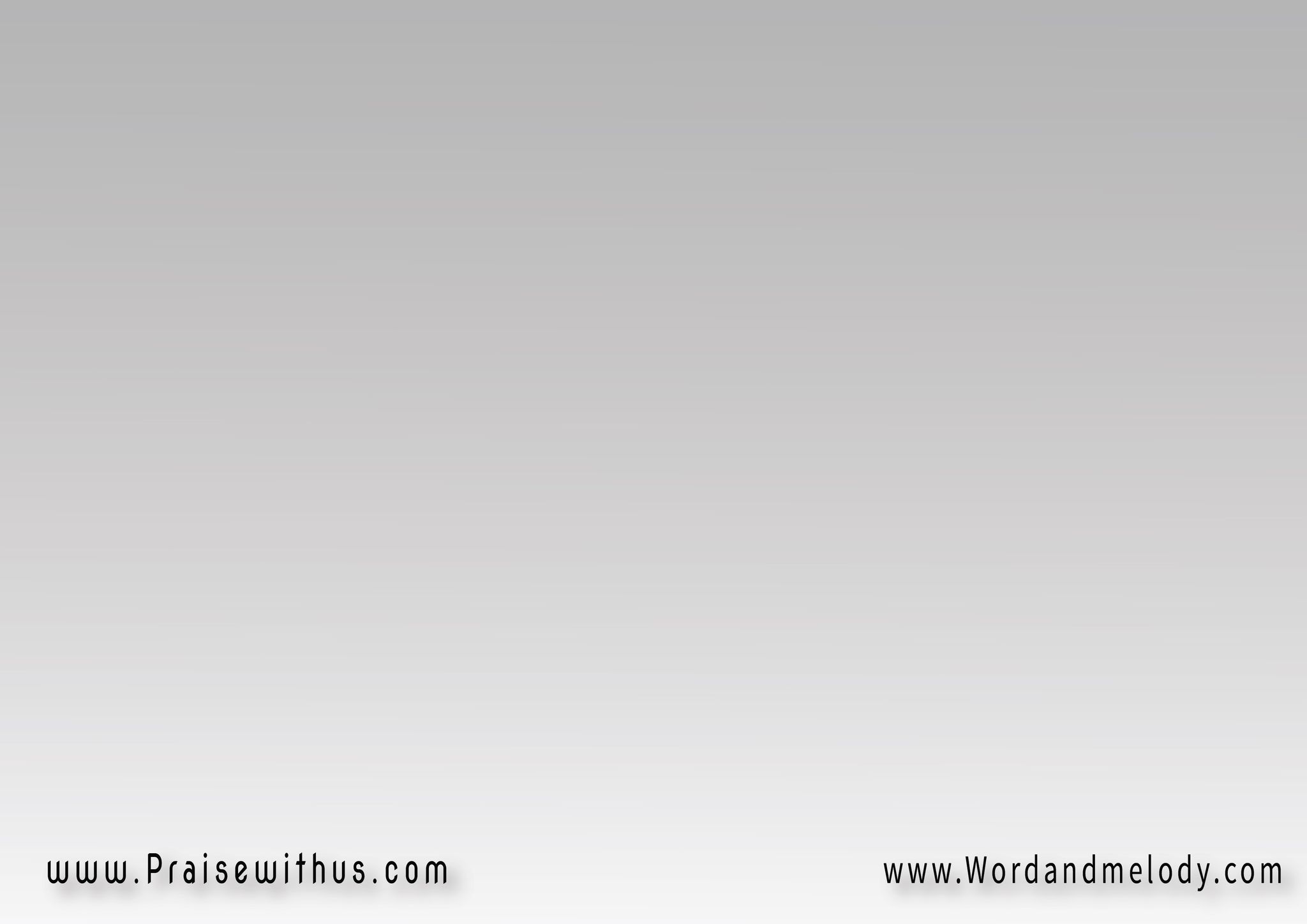 قـدوس قـدوس قـدوسرب الصبائوت
السماء والارض مملؤتانمن مجــــــدك الاقداس
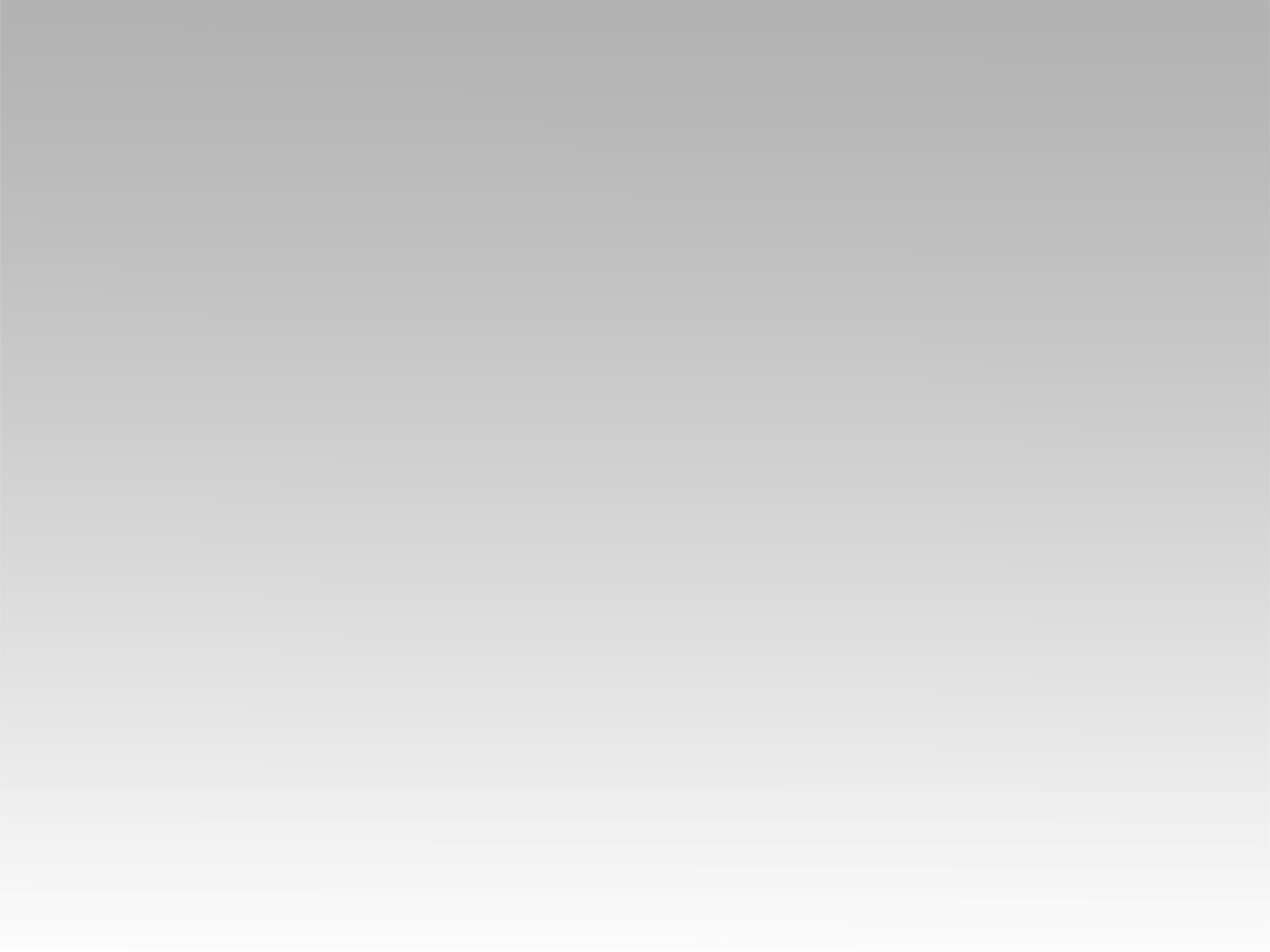 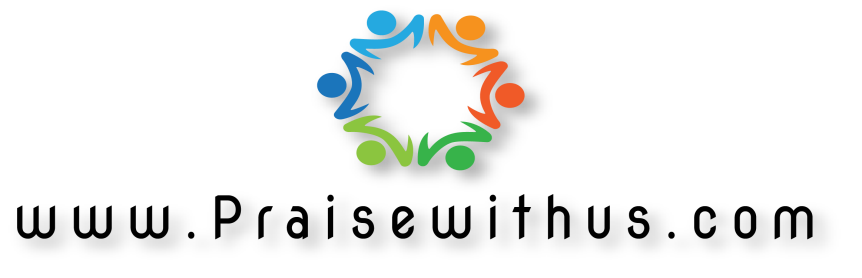